Муниципальное бюджетное общеобразовательное учреждение«Таксимовская средняя общеобразовательная школа №3»
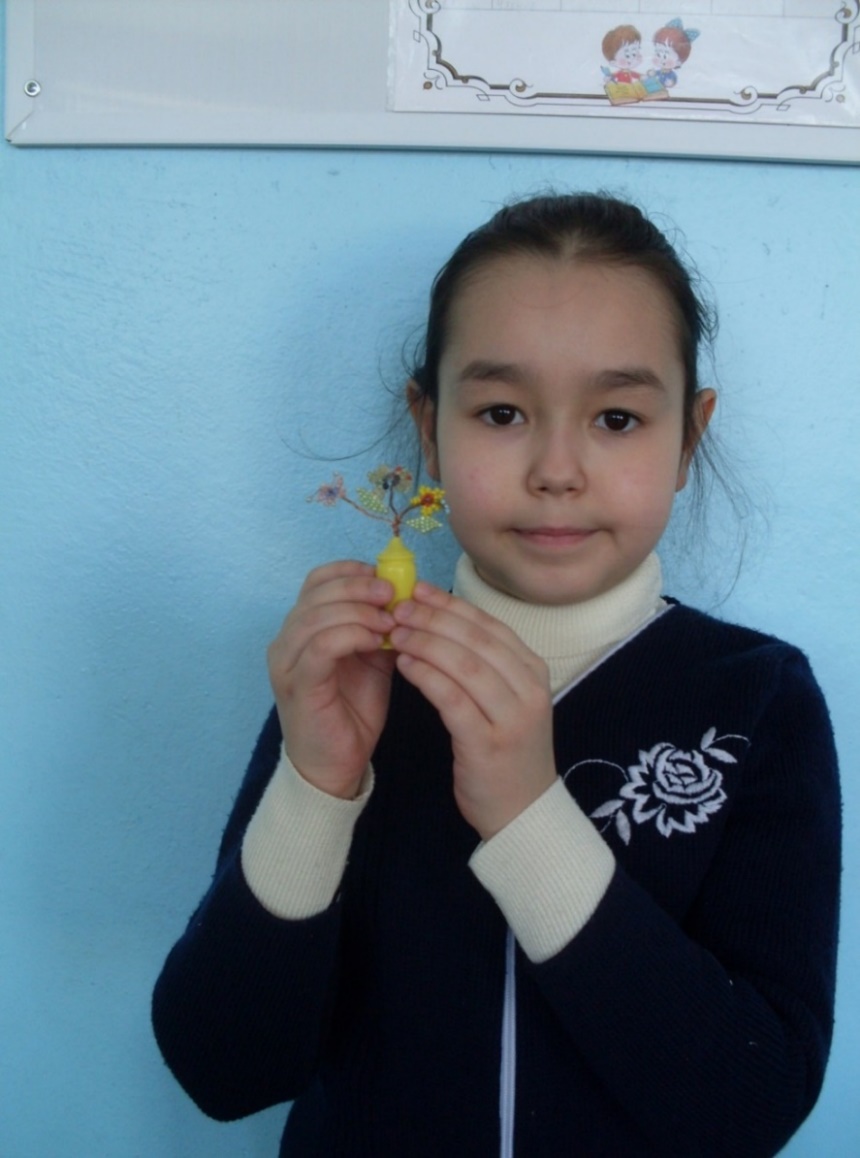 Автор: Рудых    Александра,
   ученица 3Б класса.
   Научный
   руководитель:
   Кропотова   Маргарита Ивановна, учитель начальных классов.
Чудеса из бисера, или Бисеротерапия?
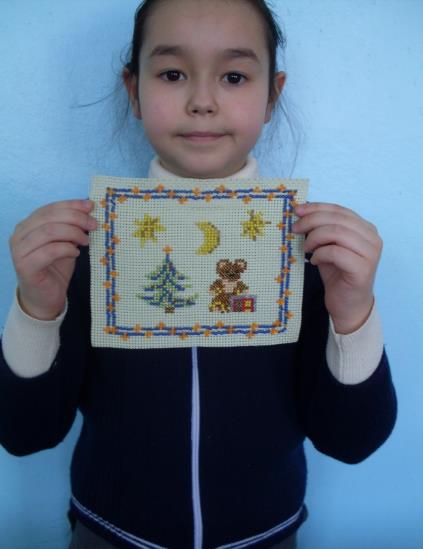 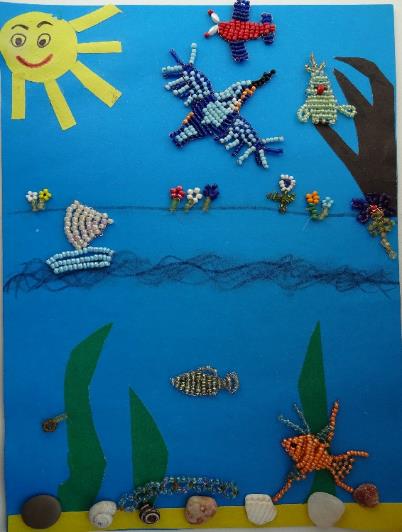 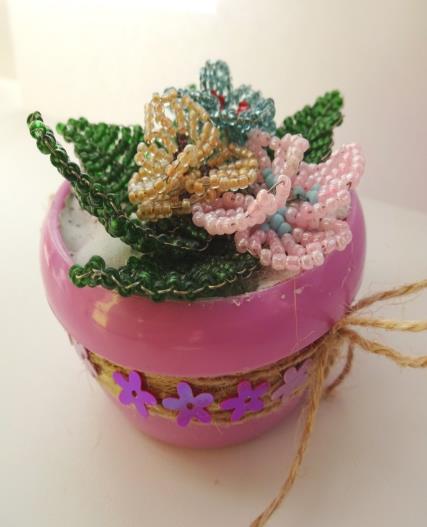 ”Истоки способностей и дарований детей – на кончиках пальцев. От них идут тончайшие ручейки, которые питают источник творческой мысли. Другими словами: чем больше мастерства в детской руке, тем умнее ребенок”.
                   Василий Александрович Сухомлинский
Цель исследования:  изучение пользы   бисероплетения
Задачи исследования:       1.Познакомиться с историей бисероплетения.      2.Узнать пользу  бисероплетения.      3.Заинтересовать сверстников  технологией бисероплетения  путем проведения   выставки -презентации.
Гипотеза: Бисероплетение – занятие не только творческое  и увлекательное, но и полезное
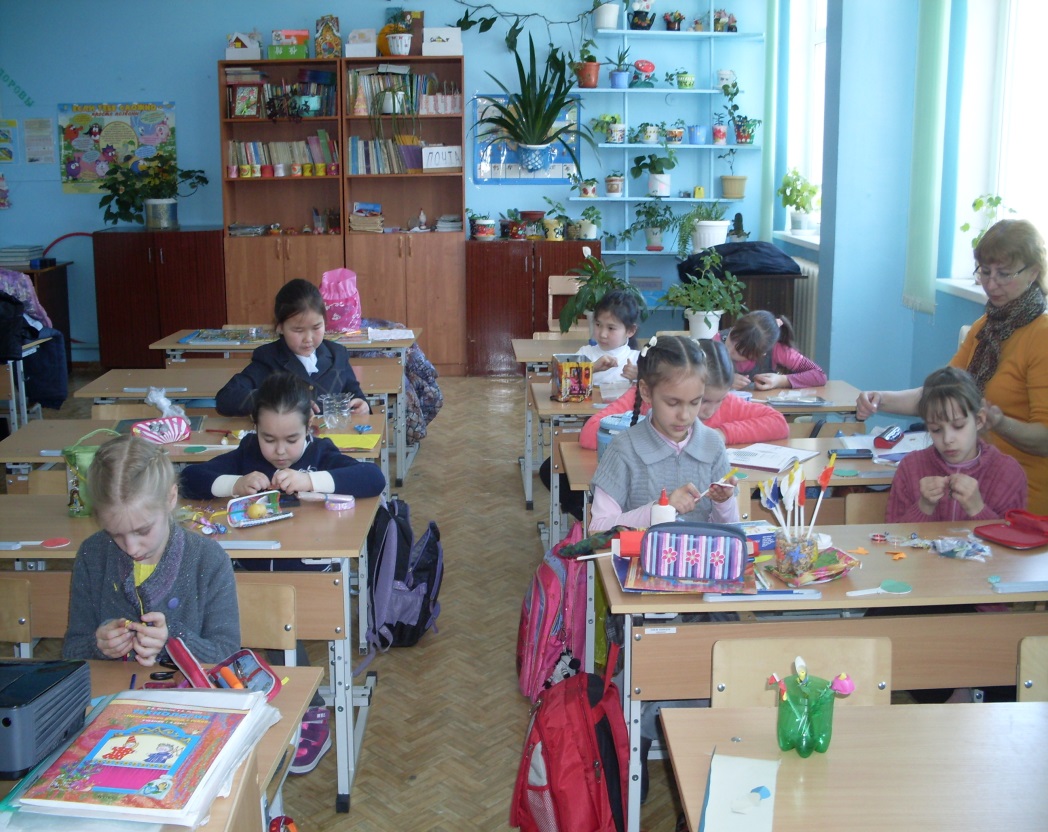 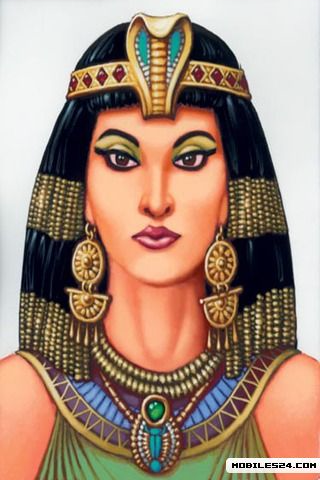 Бисероплетение является древнейшим видом искусства, но и в наши дни стало одним из самых распространённых видов рукоделия
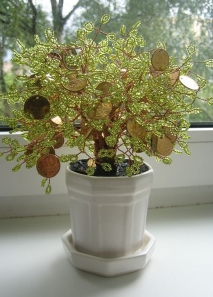 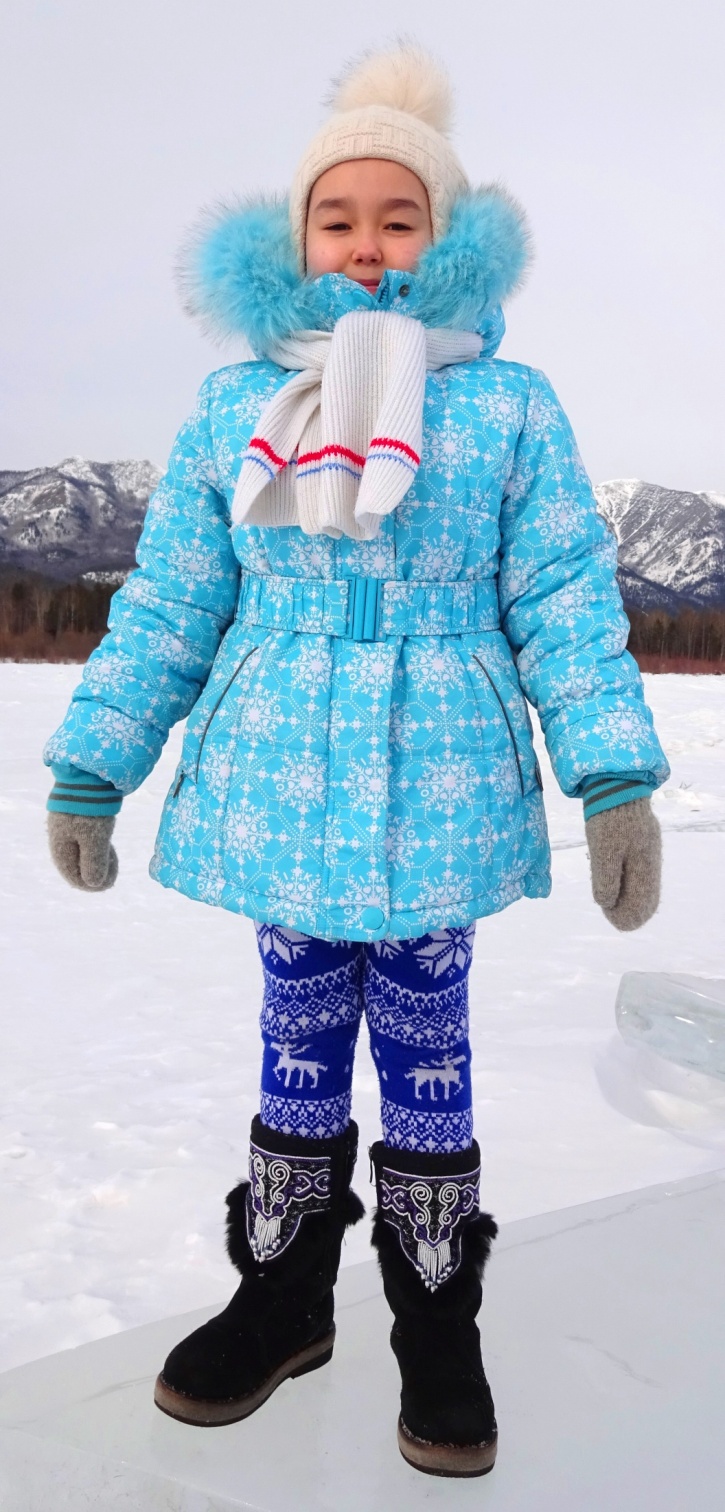 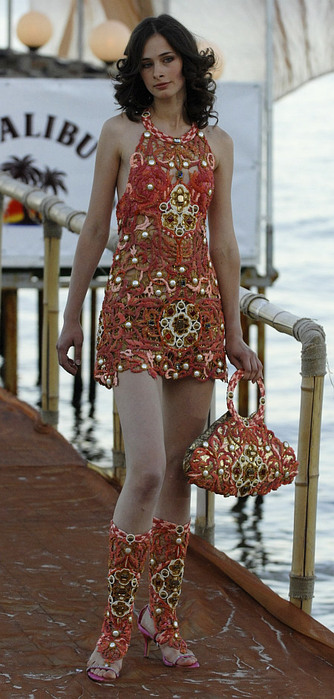 В наши дни изделия из бисера       украшают  дома, повседневные вещи и модные коллекции
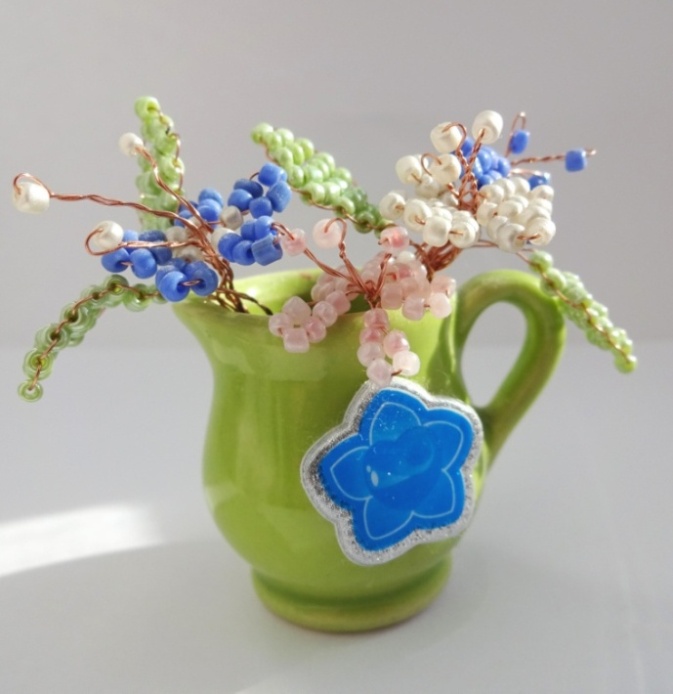 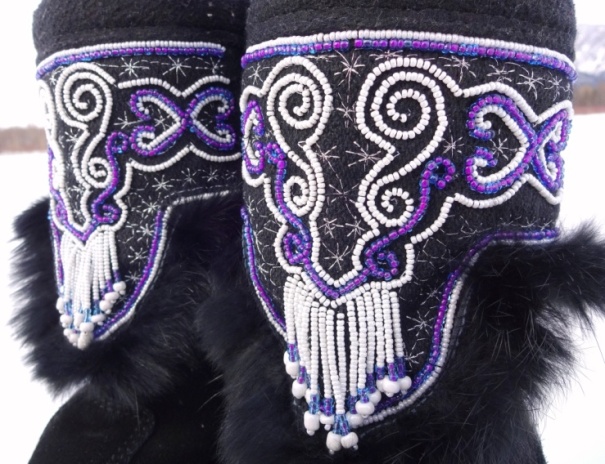 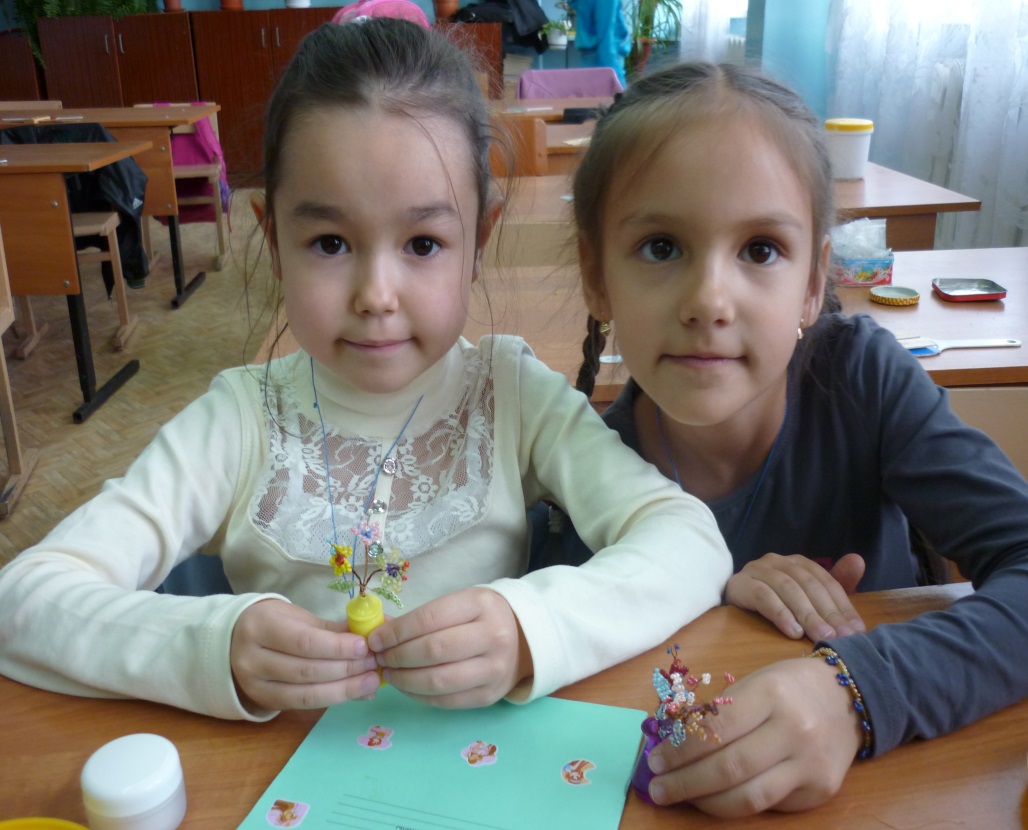 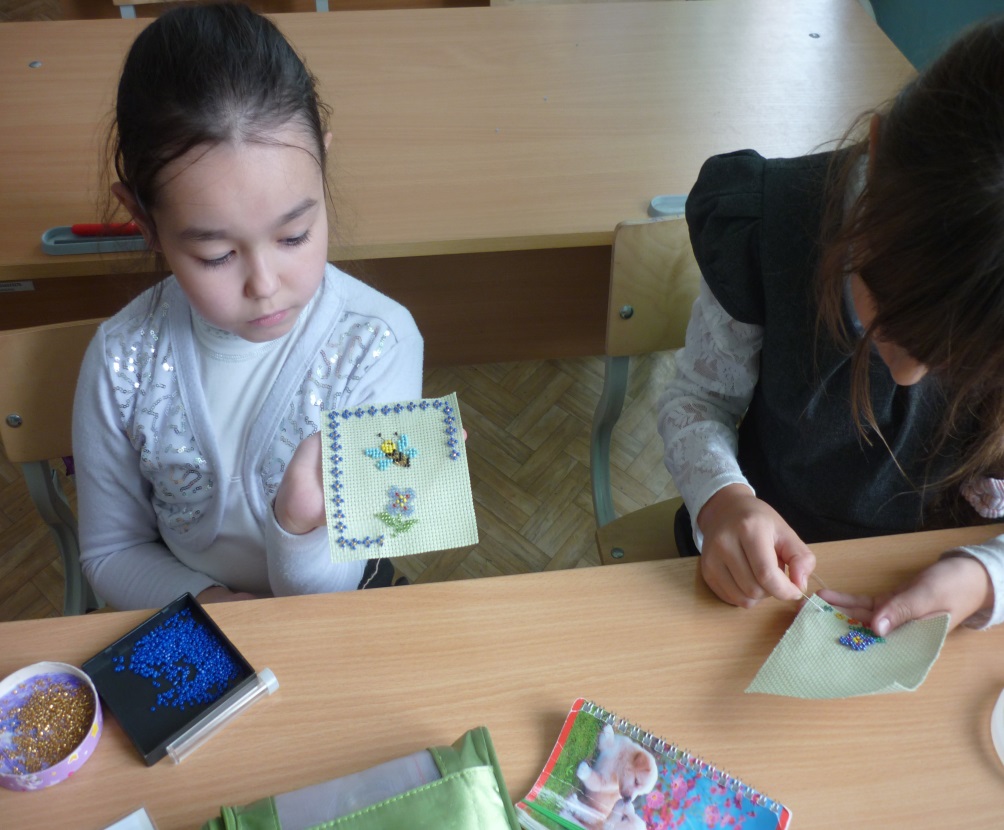 Техника бисероплетения вырабатывает тонкое понимание красоты, художественного вкуса, фантазию, воспитывает усидчивость, терпение
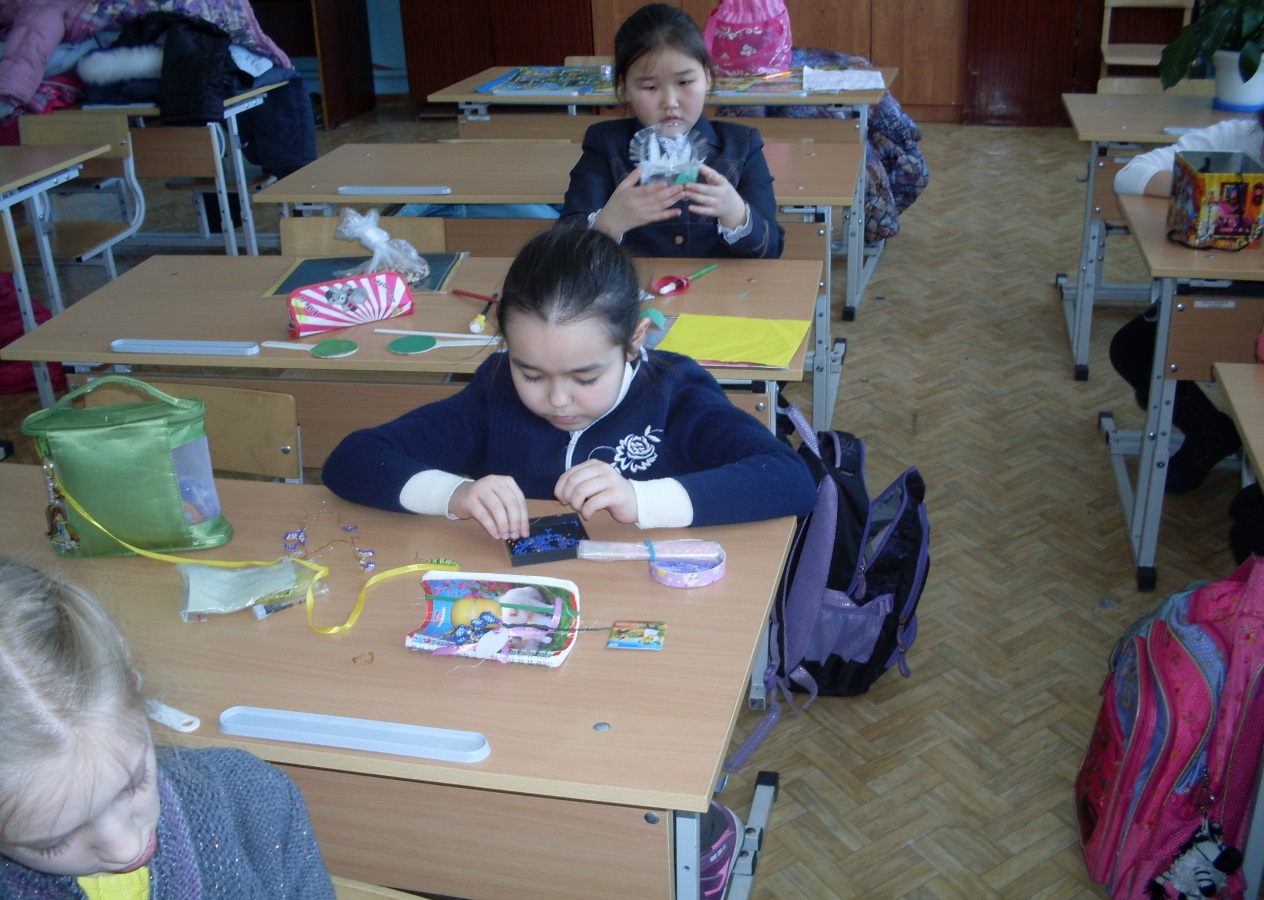 При бисероплетении зрачок находится в постоянном движении, что является гимнастикой для него, а это благотворно действует на зрение
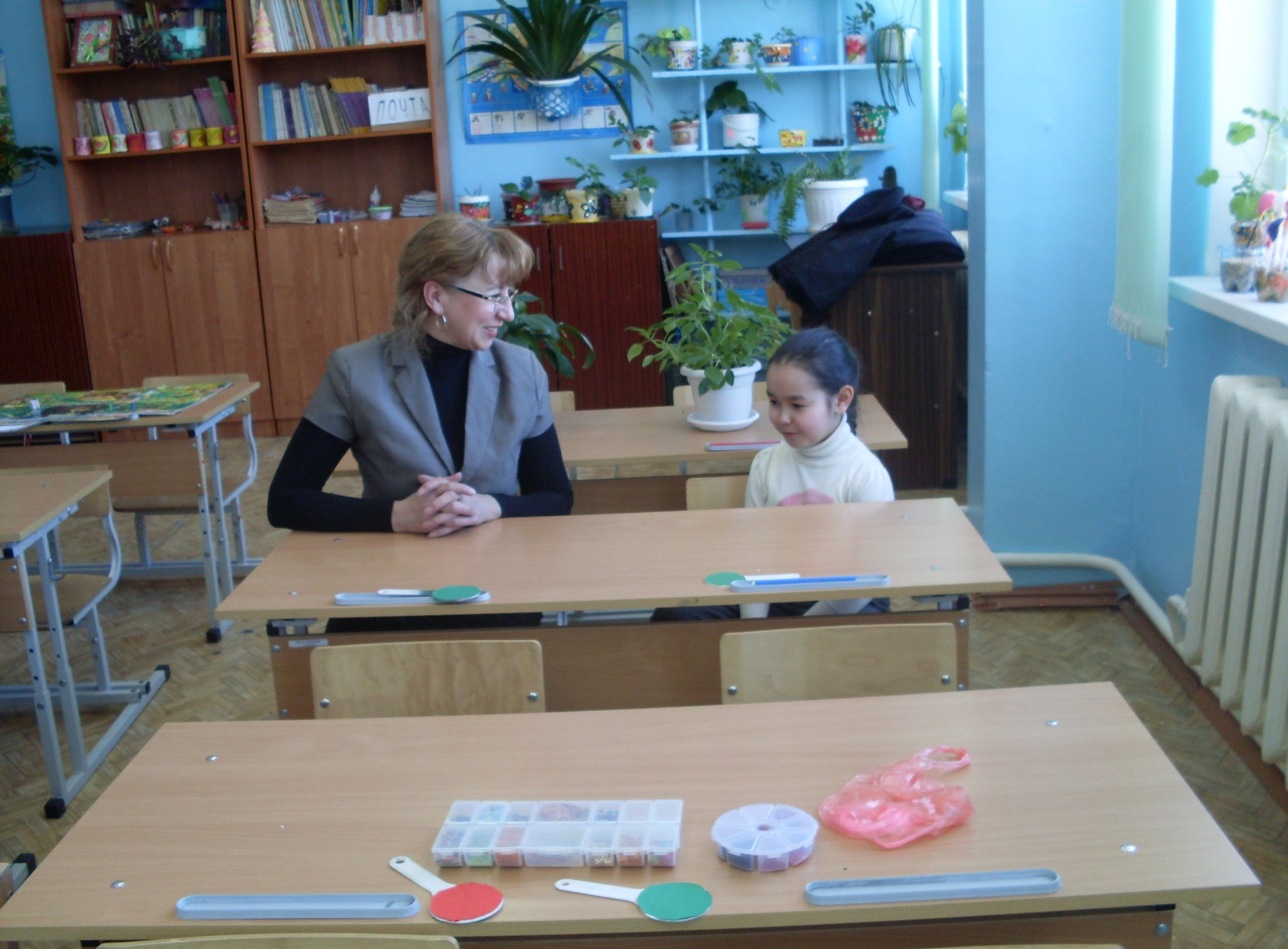 Интервью с Натальей Робертовной Рыжковой, педагогом по бисероплетению, преподавателем ДТДиМ «Радуга»
Спасибо за внимание!
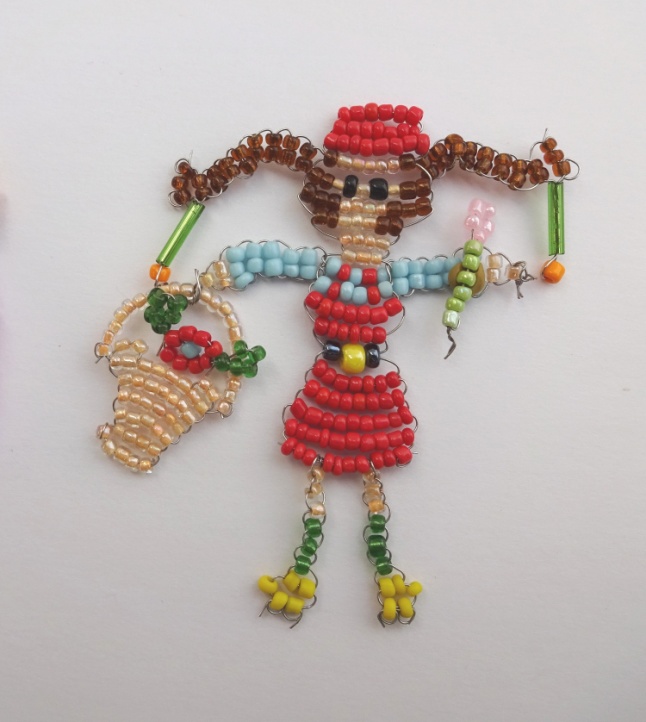